A vizek keménysége és a vízlágyítás
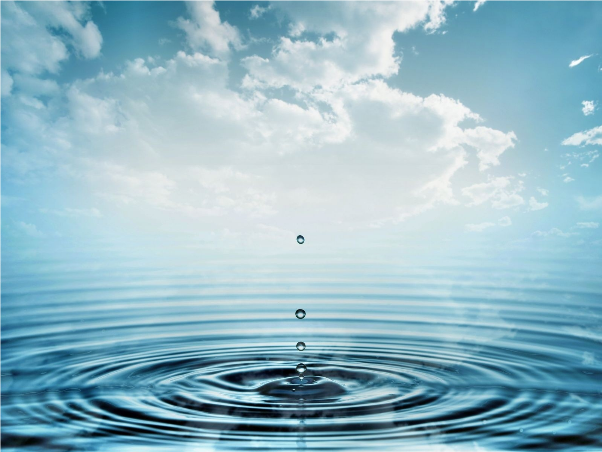 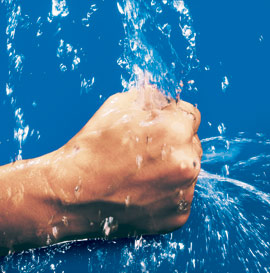 A kemény víz kialakulása
A legtisztább  természetes víz: az esővíz
oldott anyagai
levegőt alkotó gázok
 szén-dioxid
a kőzetekből ásványokat,
 főként kalcium- és magnéziumvegyületeket old ki
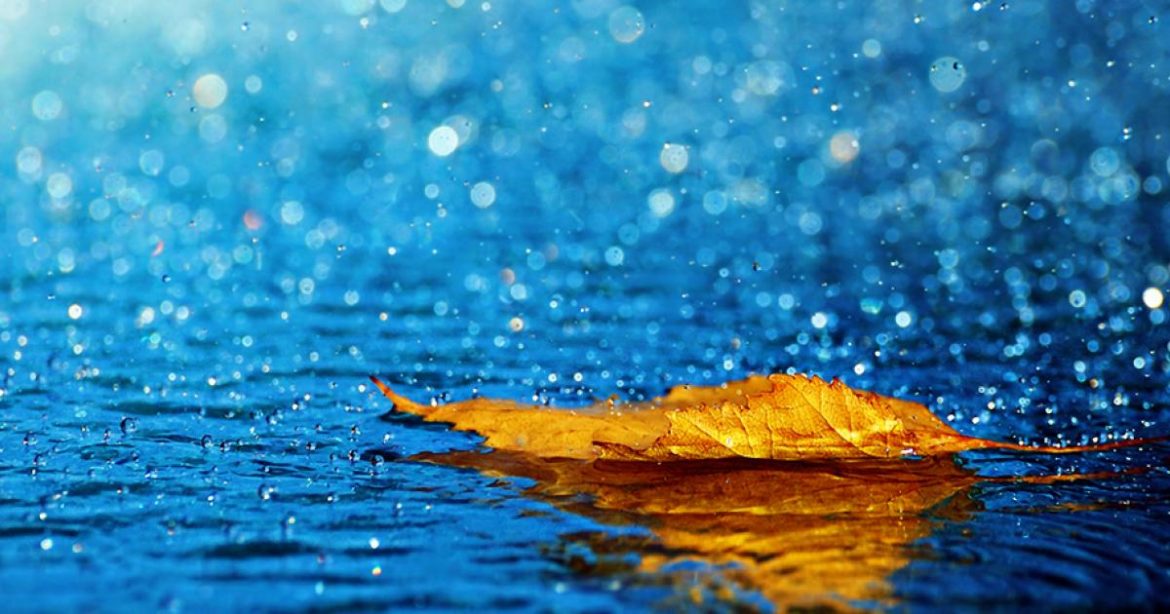 a víz keménységét okozzák
[Speaker Notes: A legtisztább természetes víz az esővíz, amelynek oldott anyagai a levegőt alkotó gázok, többek között a szén-dioxid. Az esővíz a kőzetekből ásványokat, főként kalcium- és magnéziumvegyületeket old ki, így oldottanyag- tartalma megnő. A vízben oldott kalcium- és magnéziumvegyületek okozzák a víz keménységét.]
Kísérlet
Megfigyelés, tapasztalat:
Az oldat zavarossá válik.
[Speaker Notes: Öntsünk szódavizet (szénsavas ásványvizet) mészkőszemcsékre, majd kevergetés után szűrjük le az oldatot! A tiszta szűrletből öntsünk egy keveset kémcsőbe és melegítsük!

Mit figyeltünk meg?    Az oldat zavarossá válik.]
Magyarázat
szén-dioxid-tartalmú 
esővíz
vízben oldhatatlan 
kalcium-karbonáttal
CaCO3 + H2O + CO2 = Ca(HCO3)2
mészkő
A  víz keménységét
vízben oldódó vegyületté alakítja
Ha a szén-dioxid mennyisége csökken ( melegítés )
Ca(HCO3)2 = CaCO3 + H2O + CO2
mészkő
kiválik az oldatból
változó keménység
[Speaker Notes: Magyarázat: A természetben a szén-dioxid-tartalmú esővíz reakcióba lép a vízben oldhatatlan kalcium-karbonáttal és vízben oldódó vegyületté alakítja. 
CaCO3 + H2O + CO2 = Ca(HCO3)2 

Ha a szén-dioxid mennyisége csökken (pl. melegítés hatására), akkor a víz keménységét okozó kalciumhidrogén-karbonát kalcium-karbonáttá alakul, amely kiválik az oldatból. 

Ca(HCO3)2 = CaCO3 + H2O + CO2]
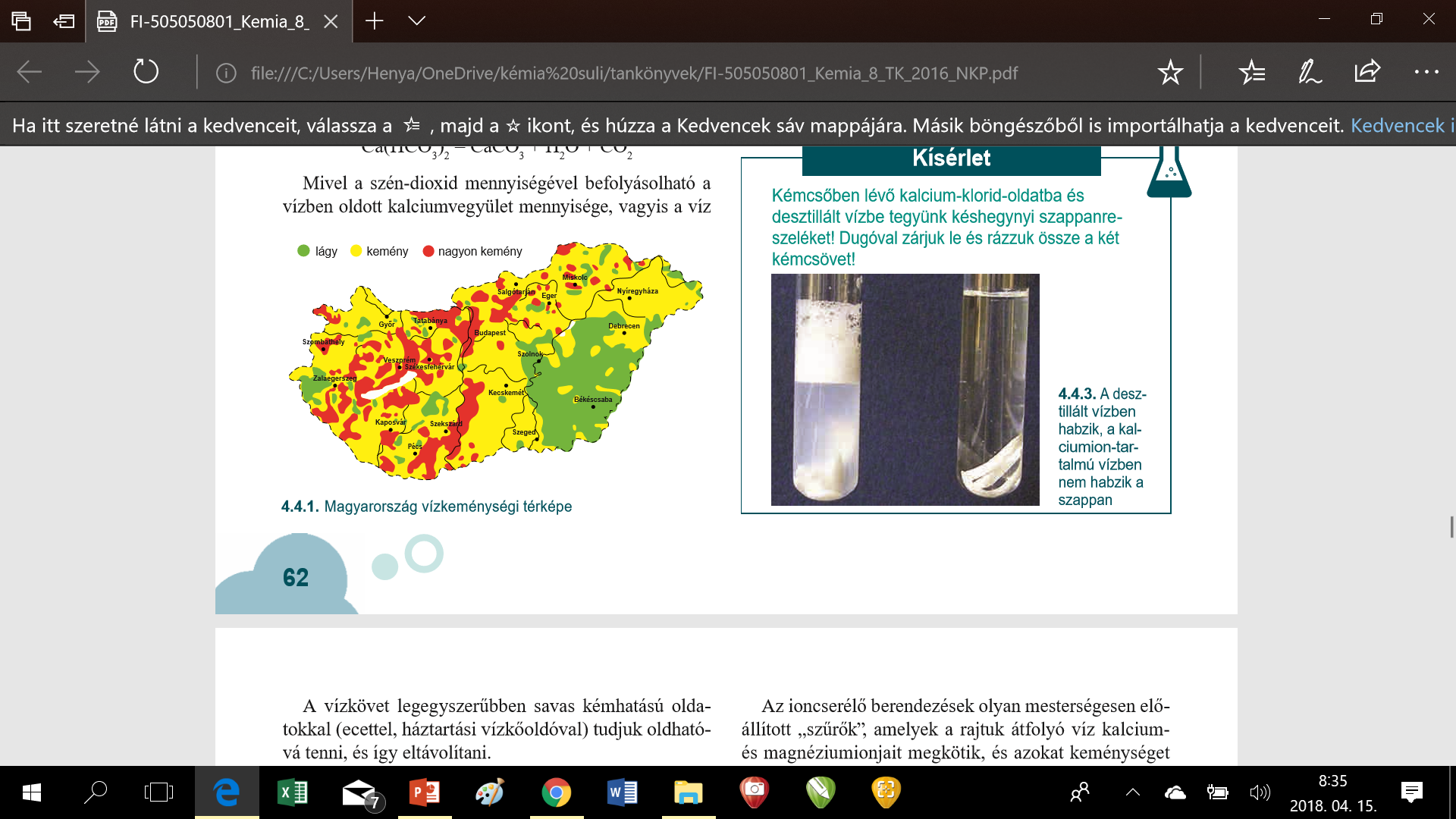 [Speaker Notes: Figyeljük meg, hogy hazánk mely területein keményebb a víz?

A hegységekben

Miért? A csapadékvíz a hegységekből szivárog a földbe, közben oldott anyagokat vesz fel a többnyire mészkőhegységekből.]
változó keménység
állandó keménység
Kalcium-hidrogén-karbonát
kalcium- és magnézium vegyületek 
(kloridok, nitrátok, szulfátok)
magnézium-hidrogén-karbonát
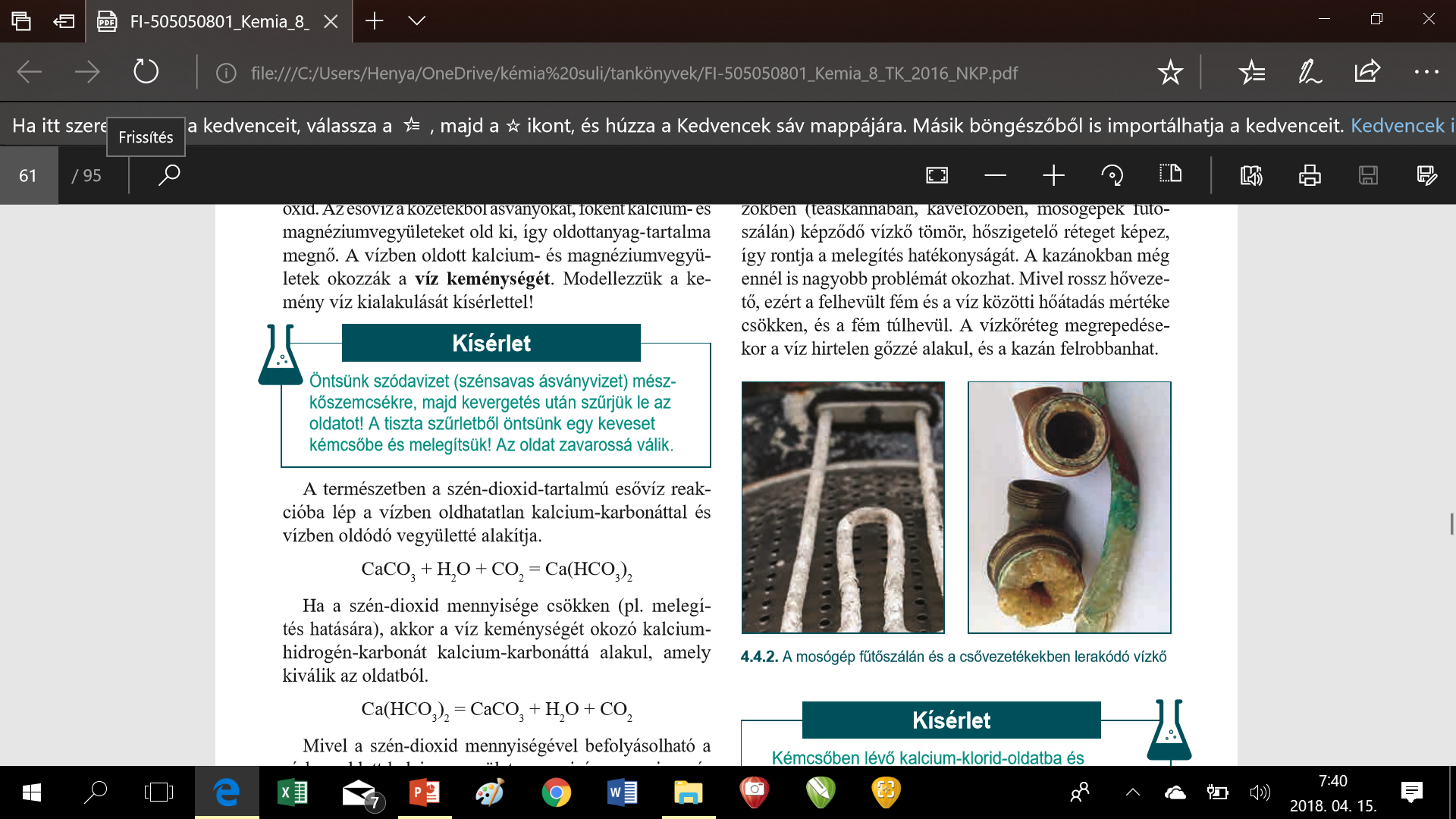 vízkőképződés
[Speaker Notes: Mivel a szén-dioxid mennyiségével befolyásolható a vízben oldott kalciumvegyület mennyisége, vagyis a víz keménysége, ezért ezt a fajta vízkeménységet változó keménységnek nevezzük.

 Változó keménységet okoz még a magnézium-hidrogén-karbonát is. 

Az vízben oldott egyéb kalcium- és magnéziumvegyületek (kloridok, nitrátok, szulfátok) a víz állandó keménységét okozzák.  

A csapvíz változó keménysége okozza a háztartásokban megfigyelhető vízkőképződést. A lerakódott vízkő nem esztétikus, emellett baktériumok is megtelepedhetnek rajta, ezért is fontos az eltávolítása. 

A vízmelegítő eszközökben (teáskannában, kávéfőzőben, mosógépek fűtőszálán) képződő vízkő tömör, hőszigetelő réteget képez, így rontja a melegítés hatékonyságát. 
A kazánokban még ennél is nagyobb problémát okozhat. Mivel rossz hővezető, ezért a felhevült fém és a víz közötti hőátadás mértéke csökken, és a fém túlhevül. A vízkőréteg megrepedésekor a víz hirtelen gőzzé alakul, és a kazán felrobbanhat.]
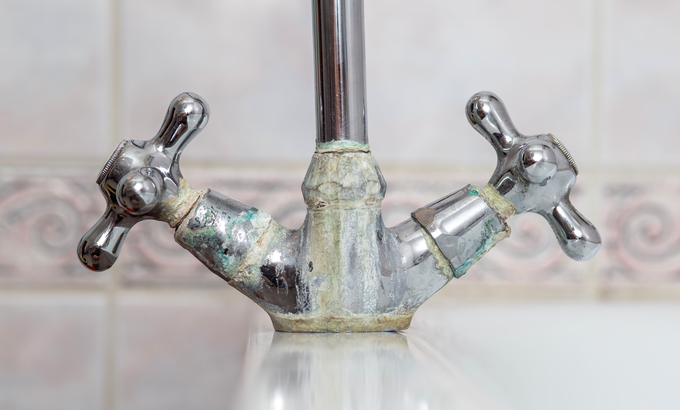 savas kémhatású oldatokkal (ecettel,vízkőoldóval)  oldhatóvá tenni,
 eltávolítani
[Speaker Notes: A vízkövet legegyszerűbben savas kémhatású oldatokkal (ecettel, háztartási vízkőoldóval) tudjuk oldhatóvá tenni, és így eltávolítani.]
Kísérlet
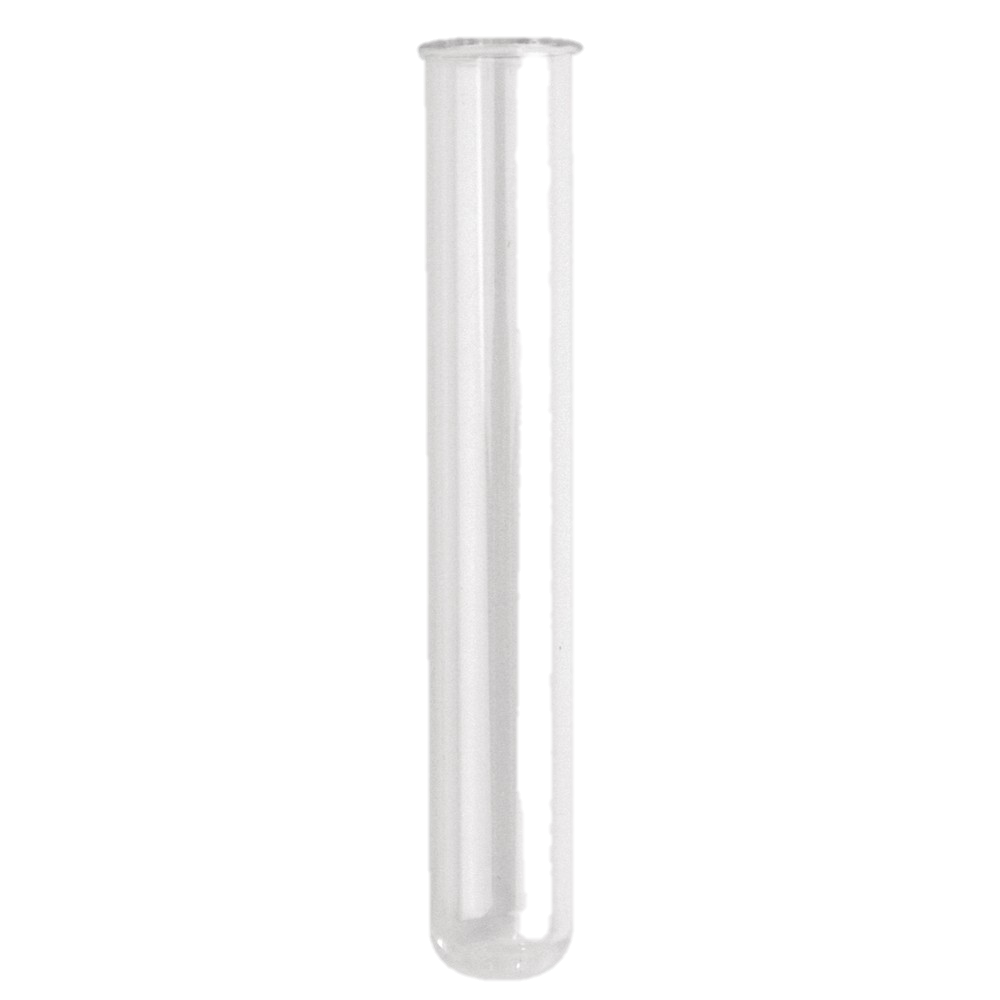 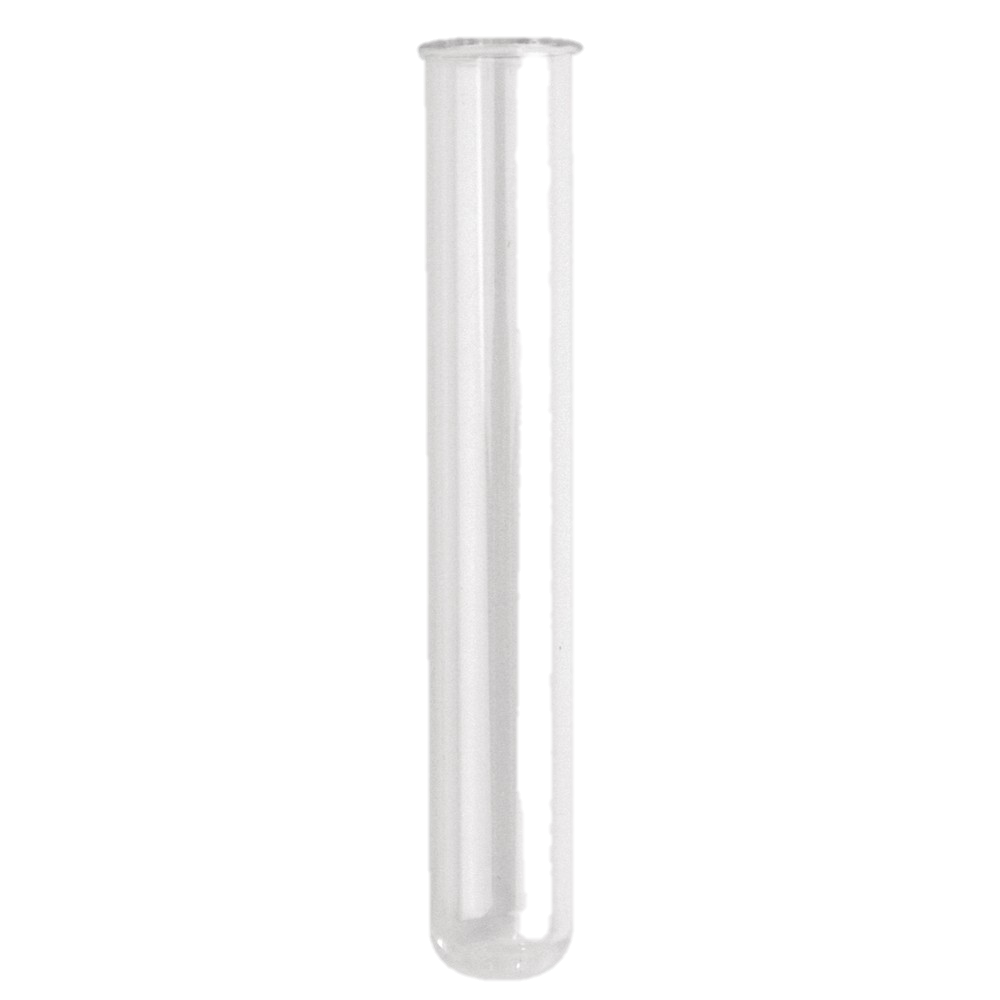 késhegynyi szappanreszelék
desztillált víz
kalcium-klorid-oldat
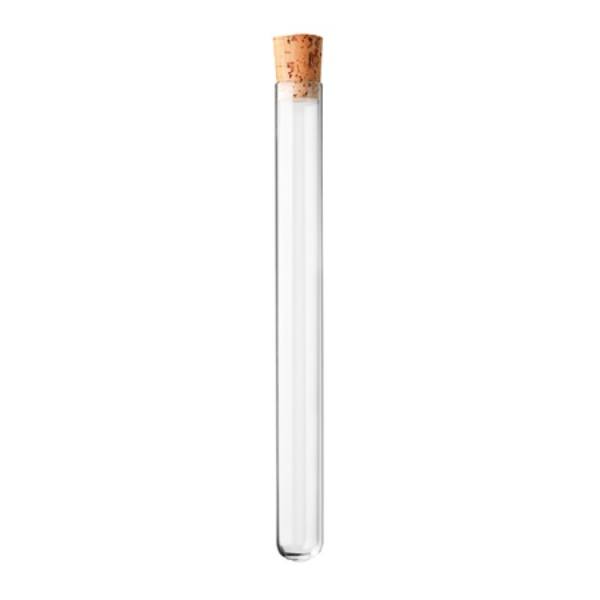 Dugóval zárjuk le és rázzuk össze a két kémcsövet!
Megfigyelés, tapasztalat:
A desztillált vízben habzik, 
a kalciumion-tartalmú vízben nem habzik a szappan.
[Speaker Notes: Kémcsőben lévő kalcium-klorid-oldatba és desztillált vízbe tegyünk késhegynyi szappanreszeléket!

 Dugóval zárjuk le és rázzuk össze a két kémcsövet! 

 A desztillált vízben habzik, a kalciumion-tartalmú vízben nem habzik a szappan.

Mi a magyarázat?]
Kemény víz
a kemény víz
szappannal és egyéb mosószerekkel
oldhatatlan csapadékot képez, 
amely gátolja a habképzést és csökkenti a mosóhatást.
vízlágyítás
[Speaker Notes: A kemény víz a szappannal és egyéb mosószerekkel vízben oldhatatlan csapadékot képez, amely gátolja a habképzést és csökkenti a mosóhatást. Hogy elkerüljük ezt a kellemetlenséget, a kemény vizet „lágyítani” kell.

Sokan azt gondolják, hogy a „vízkeménység” kifejezés arra utal, hogy a kemény vízből szilárd anyag, vízkő keletkezik. Valójában egy régi megfigyelés az elnevezés alapja: a kemény vízben szappannal kimosott ruhák száradás után megkeményednek. Ennek oka a szappanból a kemény víz hatására keletkező csapadék, amely rátapad a textília szálaira]
Vízlágyítás
lényege, hogy csökkentjük a keménységet okozó vegyületek mennyiségét
forralással
változó keménységét
mosószóda (Na2CO3) 
 trisó (Na3PO4)
állandó keménységet
ioncserével
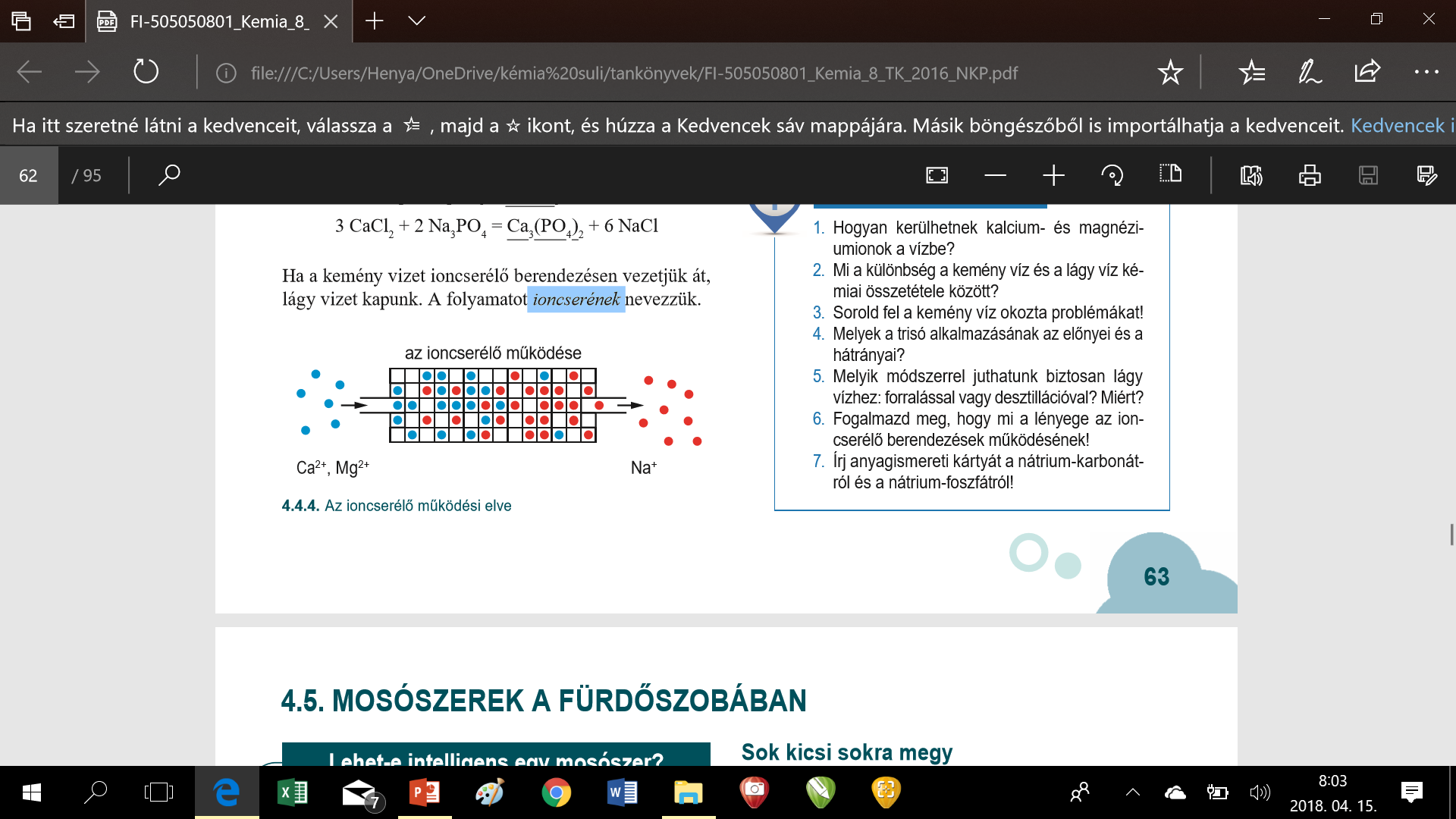 [Speaker Notes: A vízlágyítás lényege, hogy csökkentjük a keménységet okozó vegyületek mennyiségét, így a kemény vízből lágy vizet kapunk. 

A víz forralásával a kalcium- és magnézium-hidrogén-karbonát elbomlik, és vízben nem oldódó kalcium-, illetve magnézium-karbonáttá alakul.

 Ezzel a módszerrel a víz változó keménységét szüntethetjük meg.

A mosószóda és a trisó kicsapja a vízkeménységet okozó kalcium- és magnéziumvegyületeket, amelyek így szűréssel eltávolíthatók. 

Ha a kemény vizet ioncserélő berendezésen vezetjük át, lágy vizet kapunk. A folyamatot ioncserének nevezzük.

Az ioncserélő berendezések olyan mesterségesen előállított „szűrők”, amelyek a rajtuk átfolyó víz kalcium- és magnéziumionjait megkötik, és azokat keménységet nem okozó ionokra (pl. nátriumionokra) cserélik. Ezzel a módszerrel állítják elő az ún. ioncserélt vizet, amelyet akváriumok feltöltéséhez vagy a gépjárművek hűtőfolyadékának készítéséhez is használhatunk.]
Kísérlet
Késhegynyi
 mosószódát
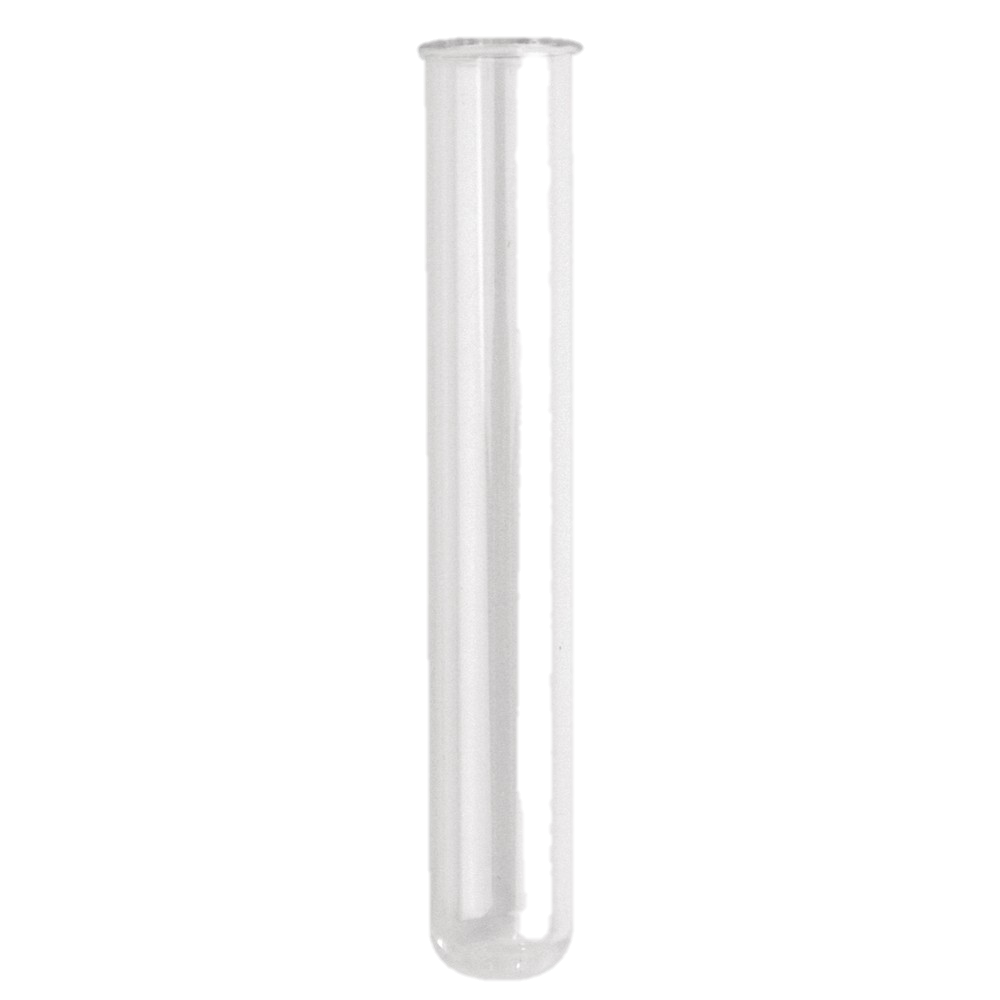 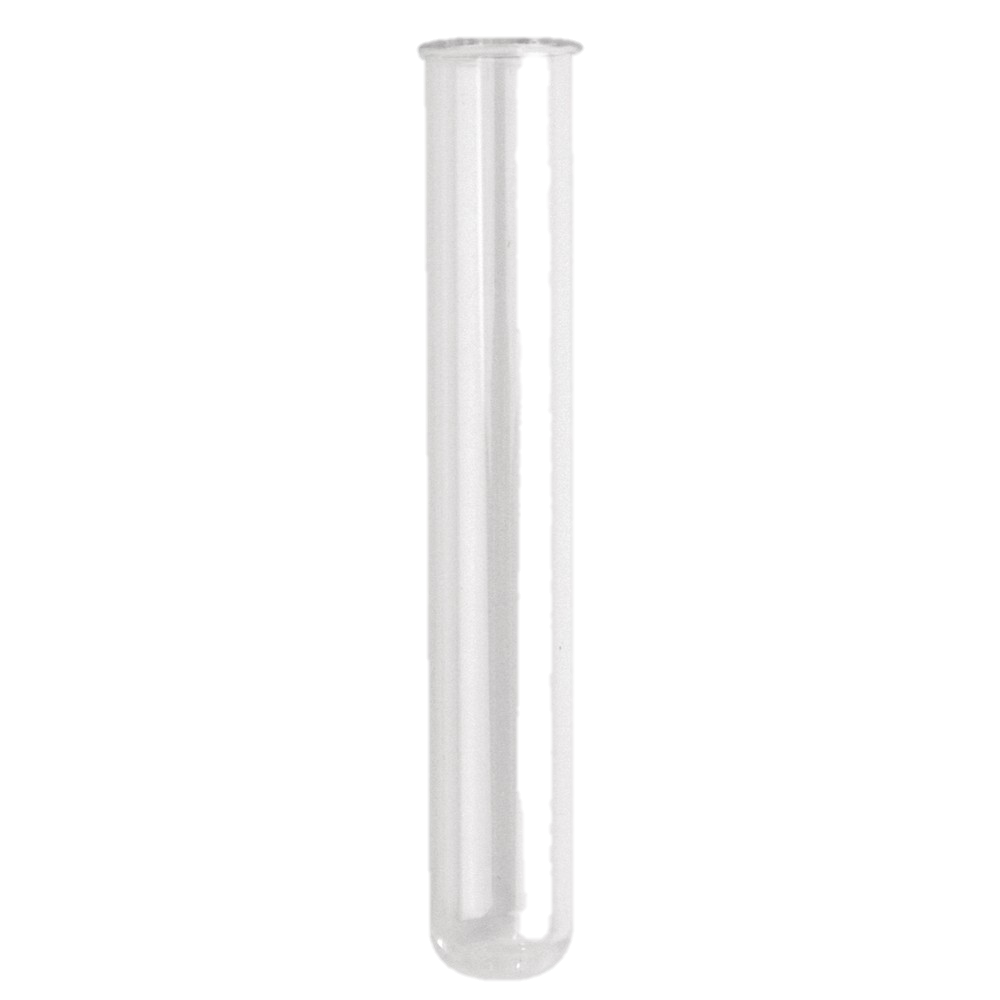 trisót
kalcium-klorid-oldat
Megfigyelés, tapasztalat:
Mindkét kémcsőben zavarosodást tapasztalunk.
Magyarázat:
A mosószóda és a trisó  kicsapja a vízkeménységet okozó kalcium- és magnéziumvegyületeket
vízlágyítás
A kemény víz desztillációjával is lágy vizet kapunk.
 Ez a módszer hatékony, de drága a víz lágyítására.
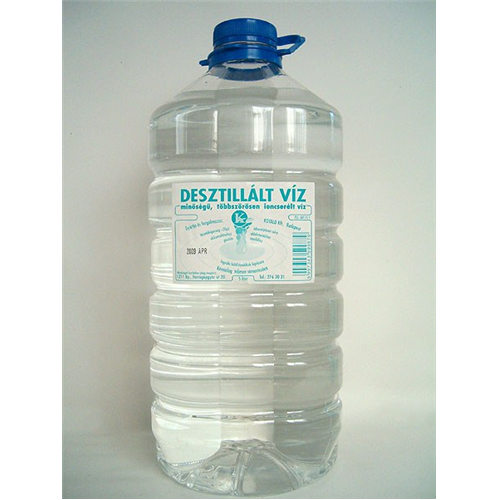 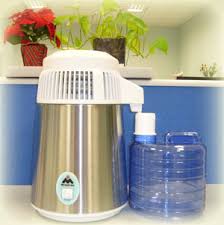 [Speaker Notes: A desztillált víz desztillációs eljárással nyert ionmentes tiszta víz, mely nem, vagy sokkal kisebb mennyiségben tartalmaz ásványi anyagokat, mint a kommunális fogyasztásra használt ivóvizek.

 A desztilláció a rétegvizekben, kutakban előforduló mérgező ásványi anyagokat (nitrát, arzén), de a biológiai bakteriális, virális szennyeződéseket is tökéletesen eltávolítja. A desztilláció minden szennyet eltávolít.
 Számos országban palackozott formában is árulják szupermarketekben. 

Egy különleges formája a sarkvidéki jégből felolvasztott palackozott ivóvíz, melynek iontartalma közel van a desztillált vízhez. 

A tisztán gyűjtött és kezelt esővíz összetétele áll a legközelebb a desztillált vízhez, mely gyakorlatilag egy természetes desztilláción esik át.]
Vízlágyító szerek
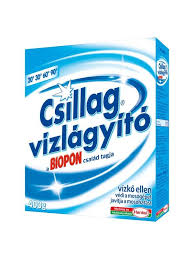 Finish
Calgon
Biopont
Blink
Aquatab
Csillag vízlágyító
Trisó
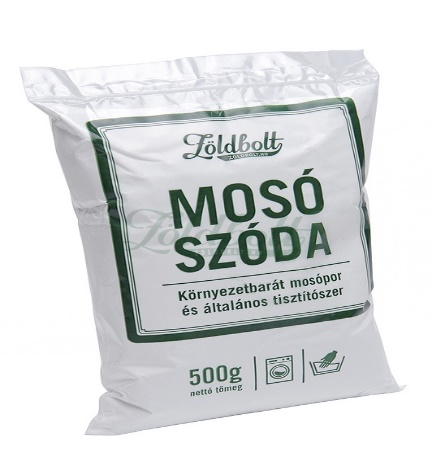 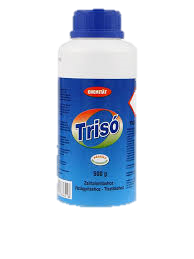 nátrium-hidrogénkarbonát
nátrium-karbonát
szódabikarbóna
mosószóda, szóda, sziksó
NaHCO3
Na2CO3
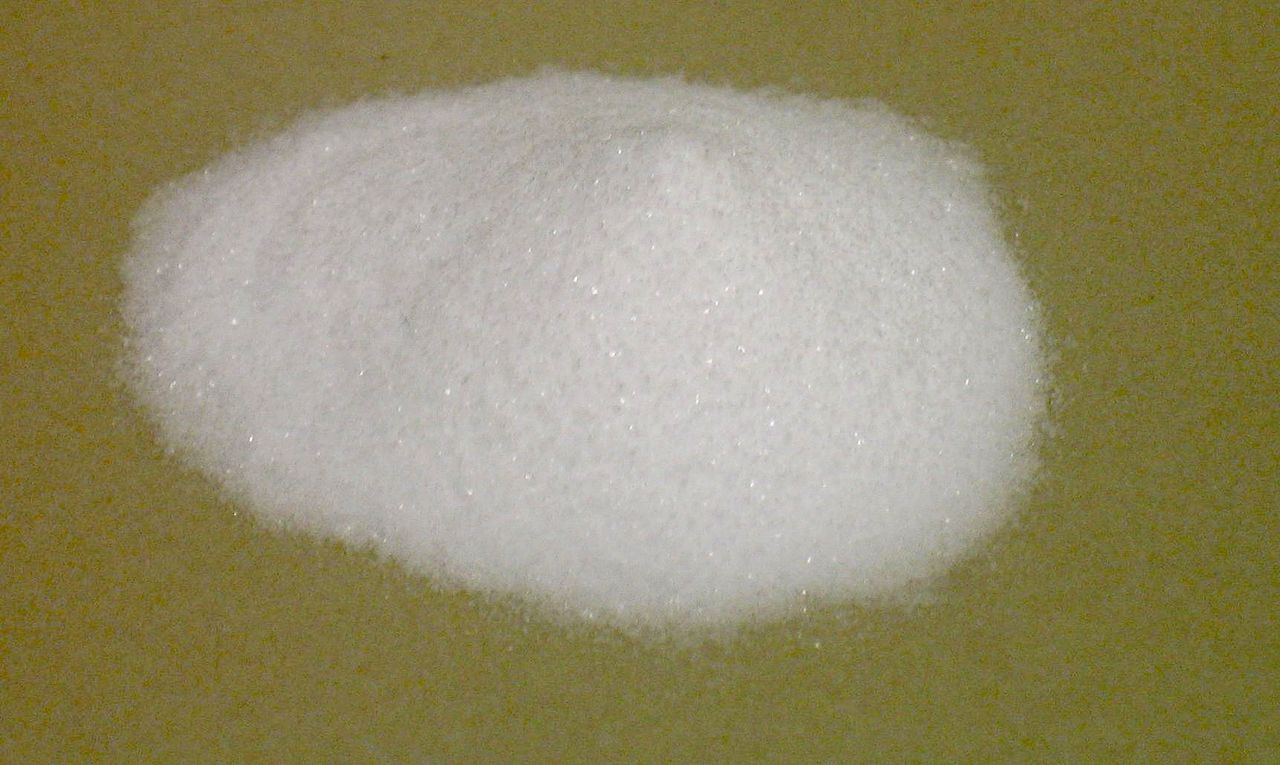 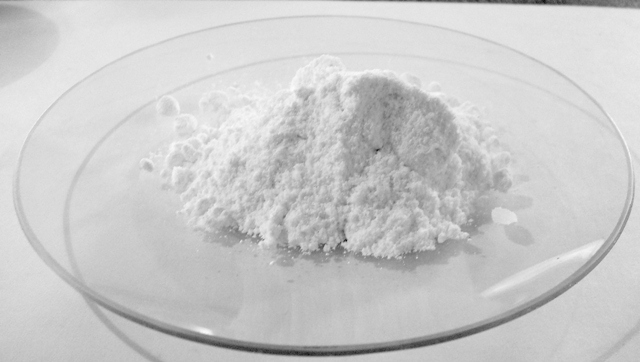 Nem vízlágyító!